BUSINESS
科技项目答辩ppt模板
202X.03.13
目
工作回顾
亮点展示
发现问题
经验总结
方案计划
录
第
PART 01
一
工作回顾
请在此输入您的文字内容或者粘贴复制的文本到此处。请在此输入您的文字内容或者粘贴复制的文本到此处。
工作回顾
工作业绩
工作业绩
工作业绩
请输入文字内容或粘贴复制的文本到此处，请输入文字内容或粘贴复制的文本到此处
请输入文字内容或粘贴复制的文本到此处，请输入文字内容或粘贴复制的文本到此处
工作回顾
工作业绩
工作业绩
工作业绩
请输入文字内容或粘贴复制的文本到此处，请输入文字内容或粘贴复制的文本到此处
请输入文字内容或粘贴复制的文本到此处，请输入文字内容或粘贴复制的文本到此处
请输入文字内容或粘贴复制的文本到此处，请输入文字内容或粘贴复制的文本到此处
工作回顾
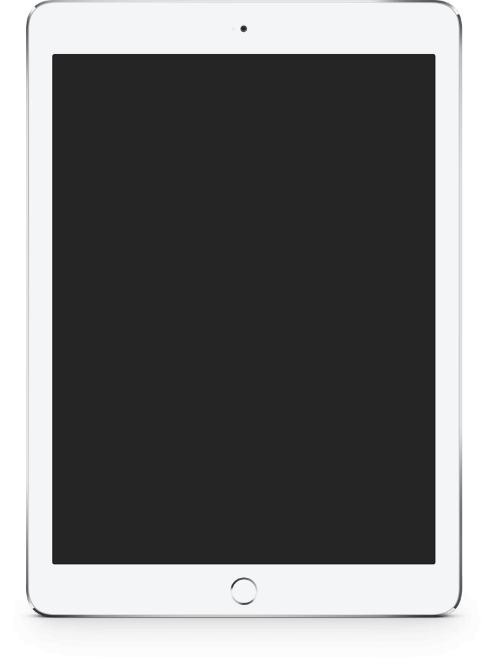 工作业绩
输入标题
输入标题
输入标题
输入标题
请输入文字内容或粘贴复制的文本到此处
请输入文字内容或粘贴复制的文本到此处
请输入文字内容或粘贴复制的文本到此处
请输入文字内容或粘贴复制的文本到此处
请输入文字内容或粘贴复制的文本到此处，请输入文字内容或粘贴复制的文本到此处，请输入文字内容或粘贴复制的文本到此处，请输入文字内容
工作回顾
01
02
03
04
业绩回顾
业绩回顾
业绩回顾
业绩回顾
请输入文字内容或粘贴复制的文本到此处，请输入文字内容或粘贴复制的文本到此处
请输入文字内容或粘贴复制的文本到此处，请输入文字内容或粘贴复制的文本到此处
请输入文字内容或粘贴复制的文本到此处，请输入文字内容或粘贴复制的文本到此处
请输入文字内容或粘贴复制的文本到此处，请输入文字内容或粘贴复制的文本到此处
第
PART 02
二
亮点展示
请在此输入您的文字内容或者粘贴复制的文本到此处。请在此输入您的文字内容或者粘贴复制的文本到此处。
亮点展示
业绩突破
业绩突破
业绩突破
请输入文字内容或粘贴复制的文本到此处，请输入文字内容或粘贴复制的文本到此处
请输入文字内容或粘贴复制的文本到此处，请输入文字内容或粘贴复制的文本到此处
请输入文字内容或粘贴复制的文本到此处，请输入文字内容或粘贴复制的文本到此处
亮点展示
销售额突破
在此输入小标题
请在此输入文本内容或者粘贴复制的文本内容到此处，请在此输入文本内容或者粘贴复制的文本内容到此处
请在此输入文本内容或者粘贴复制的文本内容到此处，请在此输入文本内容或者粘贴复制的文本内容到此处
299￥
365￥
亮点展示
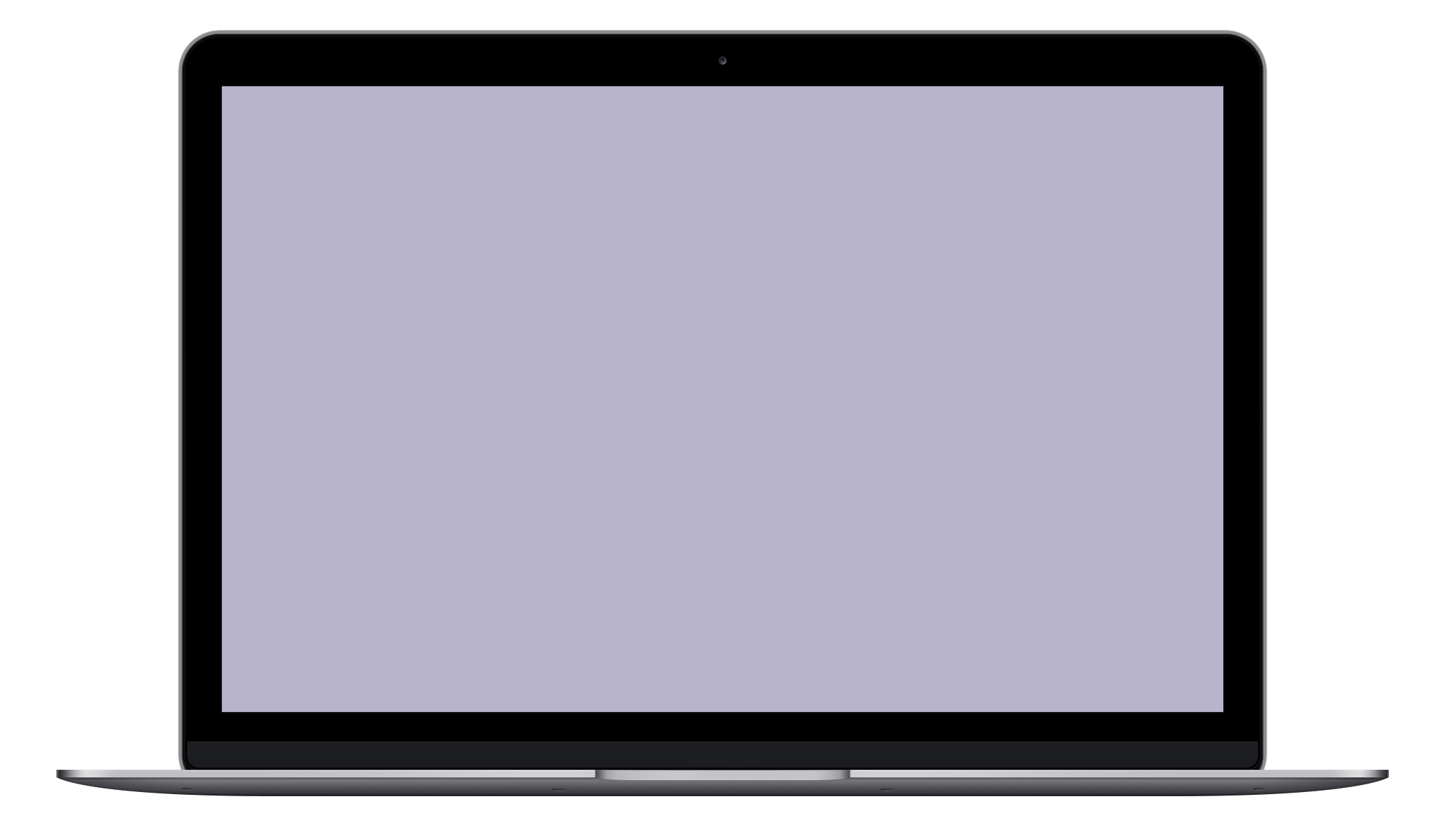 输入标题
输入标题
输入标题
1
2
3
请在此输入文本内容或者粘贴复制的文本内容到此处请在此输入文本内容或者粘贴复制的文本内容到此处
请在此输入文本内容或者粘贴复制的文本内容到此处请在此输入文本内容或者粘贴复制的文本内容到此处
请在此输入文本内容或者粘贴复制的文本内容到此处请在此输入文本内容或者粘贴复制的文本内容到此处
请在此输入文本内容或者粘贴复制的文本内容到此处，请在此输入文本内容或者粘贴复制的文本内容到此处
亮点展示
输入标题
输入标题
请在此输入您的文字内容或者粘贴复制的文本到此处，请在此输入您的文字内容或者粘贴复制的文本到此处
请在此输入您的文字内容或者粘贴复制的文本到此处，请在此输入您的文字内容或者粘贴复制的文本到此处
299
请在此输入您的文字内容或者粘贴复制的文本到此处，请在此输入您的文字内容
第
PART 03
三
发现问题
请在此输入您的文字内容或者粘贴复制的文本到此处。请在此输入您的文字内容或者粘贴复制的文本到此处。
发现问题
输入标题
输入标题
输入标题
请在此输入文本内容或者粘贴复制的文本内容到此处
请在此输入文本内容或者粘贴复制的文本内容到此处
请在此输入文本内容或者粘贴复制的文本内容到此处
请在此输入文本内容或者粘贴复制的文本内容到此处，请在此输入文本内容或者粘贴复制的文本内容到此处请在此输入文本内容或者粘贴复制的文本内容到此处
发现问题
输入标题
输入标题
请在此输入文本内容或者粘贴复制的文本内容到此处
请在此输入文本内容或者粘贴复制的文本内容到此处
1,245
1,245
564
564
1,536
1,536
861
861
发现问题
输入标题
输入标题
请在此输入文本内容或者粘贴复制的文本内容到此处，请在此输入文本内容或者粘贴复制的文本内容到此处
请在此输入文本内容或者粘贴复制的文本内容到此处，请在此输入文本内容或者粘贴复制的文本内容到此处
第
PART 04
四
经验总结
请在此输入您的文字内容或者粘贴复制的文本到此处。请在此输入您的文字内容或者粘贴复制的文本到此处。
经验总结
输入标题
TITLE HERE
输入标题
输入标题
输入标题
请在此输入您的文字内容或者粘贴复制的文本到此处，请在此输入您的文字内容
请在此输入您的文字内容或者粘贴复制的文本到此处，请在此输入您的文字内容
请在此输入您的文字内容或者粘贴复制的文本到此处，请在此输入您的文字内容
请在此输入您的文字内容或者粘贴复制的文本到此处，请在此输入您的文字内容请在此输入您的文字内容或者粘贴复制的文本到此处，请在此输入您的文字内容
经验总结
输入标题
输入标题
输入标题
输入标题
请在此输入您的文字内容或者粘贴复制的文本到此处，请在此输入您的文字内容
请在此输入您的文字内容或者粘贴复制的文本到此处，请在此输入您的文字内容
请在此输入您的文字内容或者粘贴复制的文本到此处，请在此输入您的文字内容
请在此输入您的文字内容或者粘贴复制的文本到此处，请在此输入您的文字内容
经验总结
365^
BUSINESS
请在此输入您的文字内容或者粘贴复制的文本到此处，请在此输入您的文字内容请在此输入您的文字内容或者粘贴复制的文本到此处请在此输入您的文字内容或者粘贴复制的文本到此处
请在此输入您的文字内容请在此输入您的文字内容或者粘贴复制的文本到此处
第
PART 05
五
方案计划
请在此输入您的文字内容或者粘贴复制的文本到此处。请在此输入您的文字内容或者粘贴复制的文本到此处。
方案计算
输入标题
输入标题
TITLE HERE
请在此输入您的文字内容或者粘贴复制的文本到此处，请在此输入您的文字内容请在此输入您的文字内容或者粘贴复制的文本到此处，请在此输入您的文字内容，请在此输入您的文字内容请在此输入您的文字内容或者粘贴复制的文本到此处，请在此输入您的文字内容
方案计算
365$
Title Here
Title Here
Title Here
Title Here
输入标题
输入标题
TITLE HERE
请在此输入您的文字内容或者粘贴复制的文本到此处，请在此输入您的文字内容请在此输入您的文字内容或者粘贴复制的文本到此处，请在此输入您的文字内容请在此输入您的文字内容或者粘贴复制的文本到此处，请在此输入您的文字内容请在此输入您的文字内容或者粘贴复制的文本到此处，请在此输入您的文字内容请在此输入您的文字内容或者粘贴复制的文本到此处
方案计算
输入标题
请在此输入文本内容或者粘贴复制的文本内容到此处，请在此输入文本内容或者粘贴复制的文本内容到此处请在此输入文本内容或者粘贴复制的文本内容到此处
您
THANKS
感谢
的
观看
202X.03.13